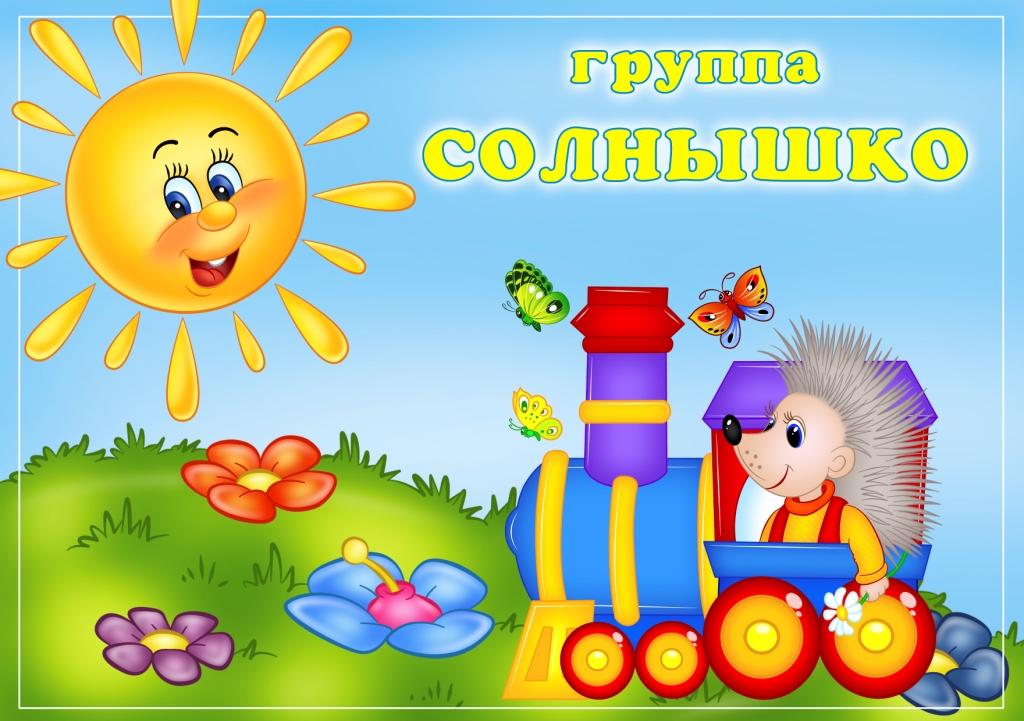 МУНИЦИПАЛЬНОЕ БЮДЖЕТНОЕ ДОШКОЛЬНОЕ ОБРАЗОВАТЕЛЬНОЕ УЧРЕЖДЕНИЕ «ДЕТСКИЙ САД N 3»
МБДОУДС N 3
Младшая группа
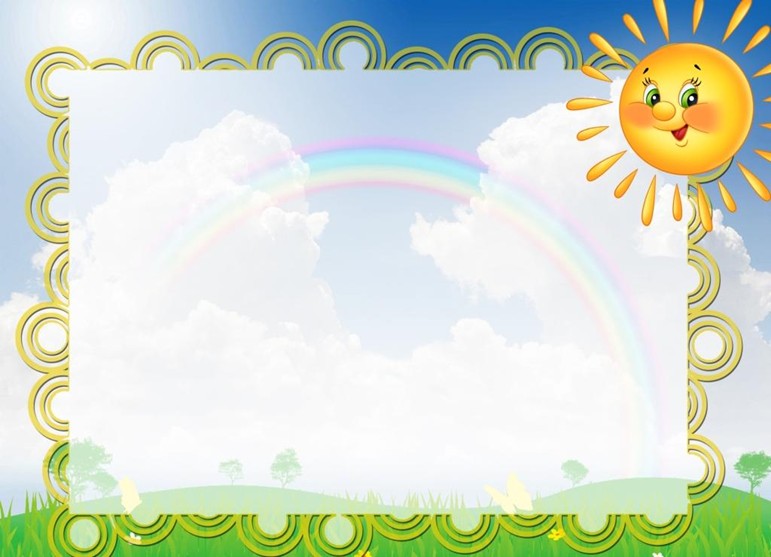 РЕЖИМ ДНЯ
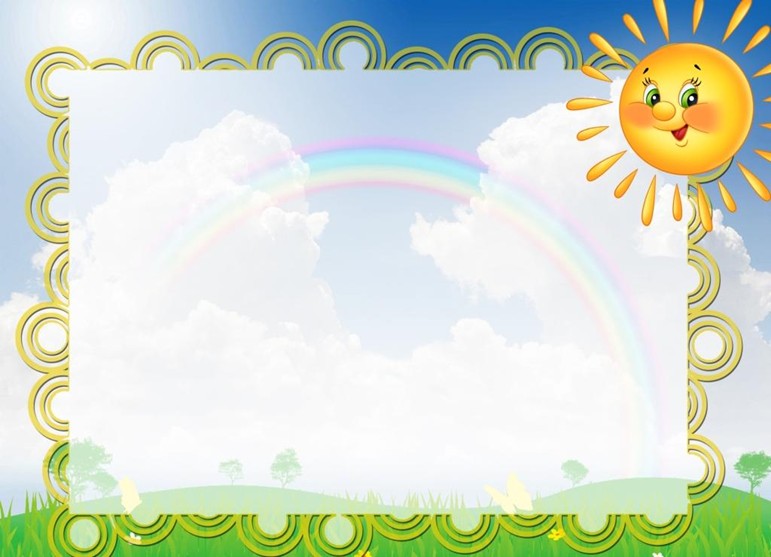 Сетка занятий на 2021- 2022 учебный год
Понедельник
 

                       Вторник 


                     Среда


                     Четверг


                  Пятница





8.00 Гимнастика
9.00-9.15  Рисование
9.25-9.40  Физкультура
                           8.00 Гимнастика
                           9.00-9.15   ФЭМП
                           9.25-9.40  Музыка 
8.00 Гимнастика
9.00-9.15  Развитие речи
9.25-9.40  Физкультура
                            8.00 Гимнастика
                            9.00-9.15  Лепка/ Аппликация
                            9.25-9.40  Музыка 
8.00 Гимнастика
9.00-9.15  Ознакомление с окружающим миром
9.25-9.40 Конструирование
10.10-10.35 Физкультура на улице
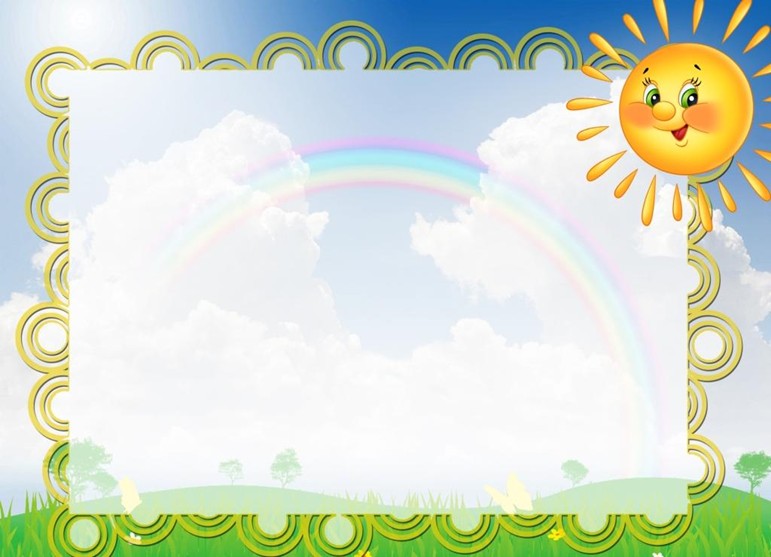 О нас заботятся:
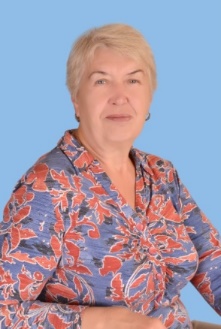 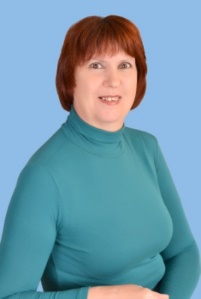 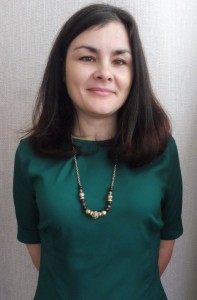 Музыкальный руководитель:
Апакица Лариса Ивановна
Машинист по стирке белья:
Абдуллаева Наталья Владимировна
Старшая медсестра:
Черных Любовь Ивановна
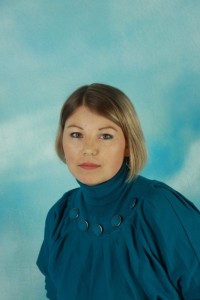 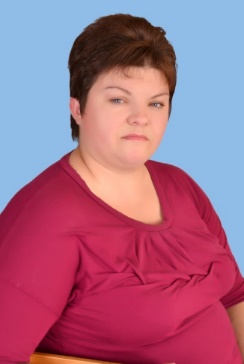 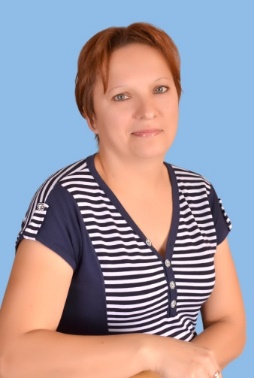 Повар:
Федосеева Ирина Владимировна
Инструктор по ФИЗО
Капленкова Оксана Викторовна
Завхоз:
Рузлева Оксана Николаевна
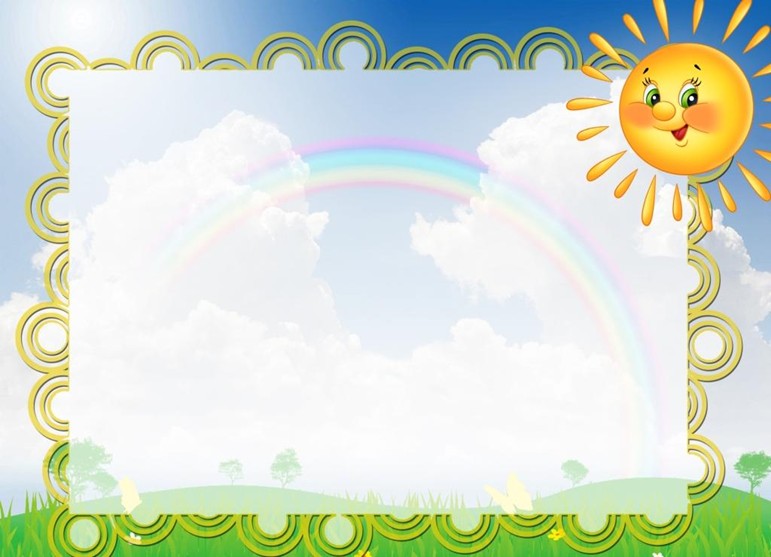 Каждый день Вас встречают:
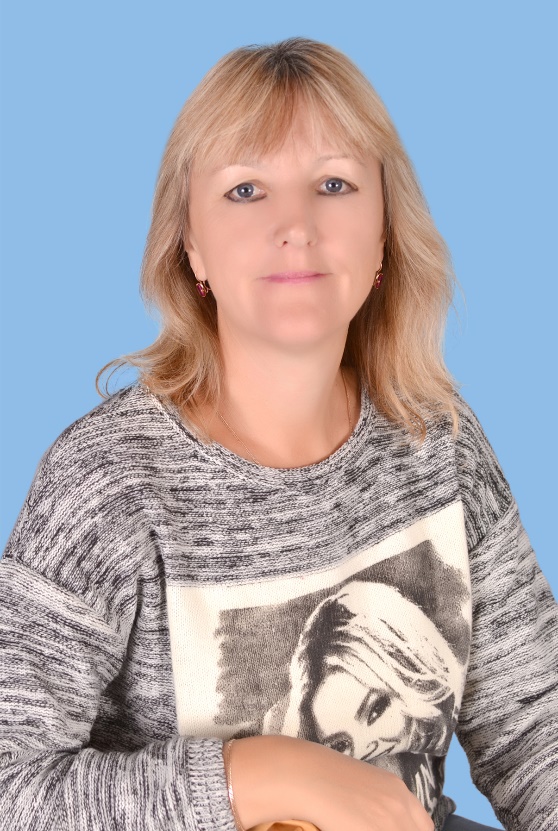 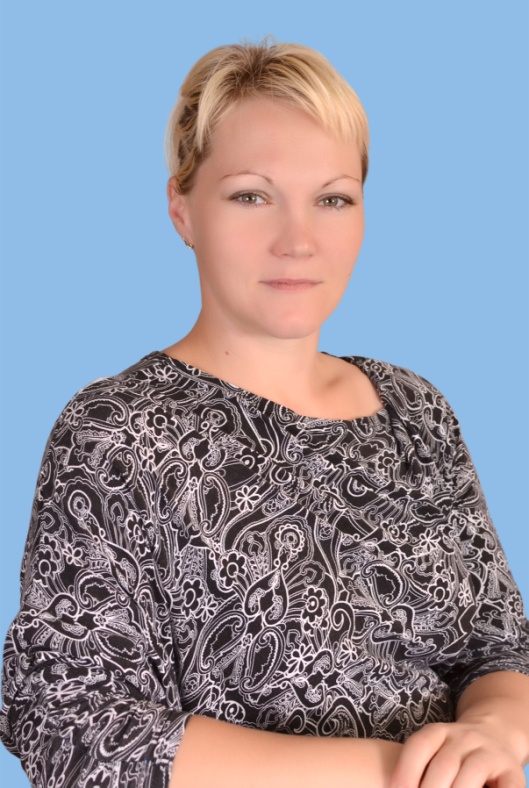 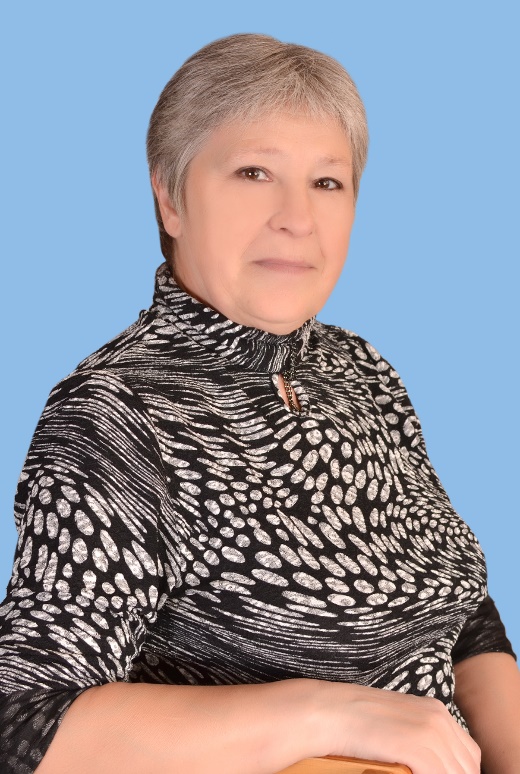 Воспитатель
Алёхина 
Вера Николаевна
Воспитатель
Русанова
Наталья Анатольевна
Помощник воспитателя                                 Червоткина
Татьяна Николаевна
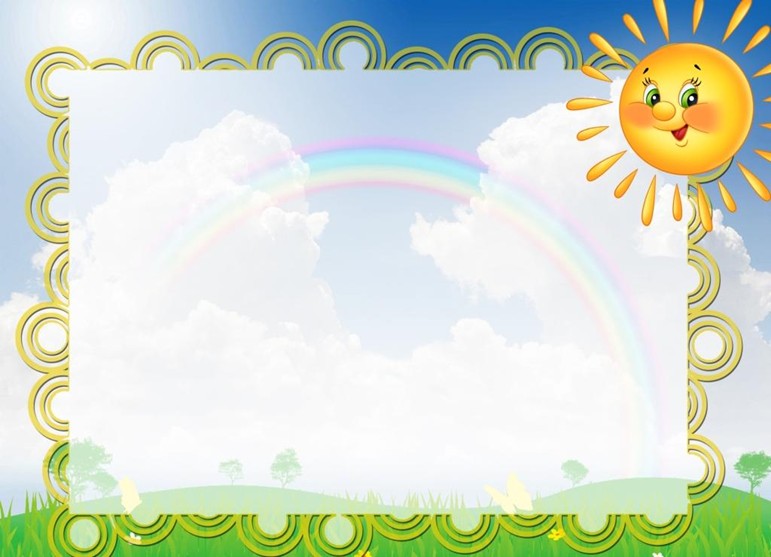 В нашей группе солнышко светит  ярче всех,Теплоты и радости хватит здесь на всех!!!
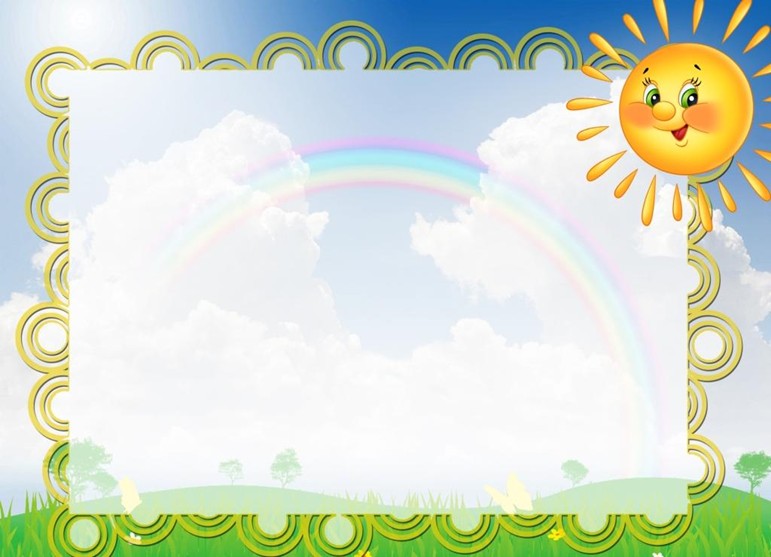 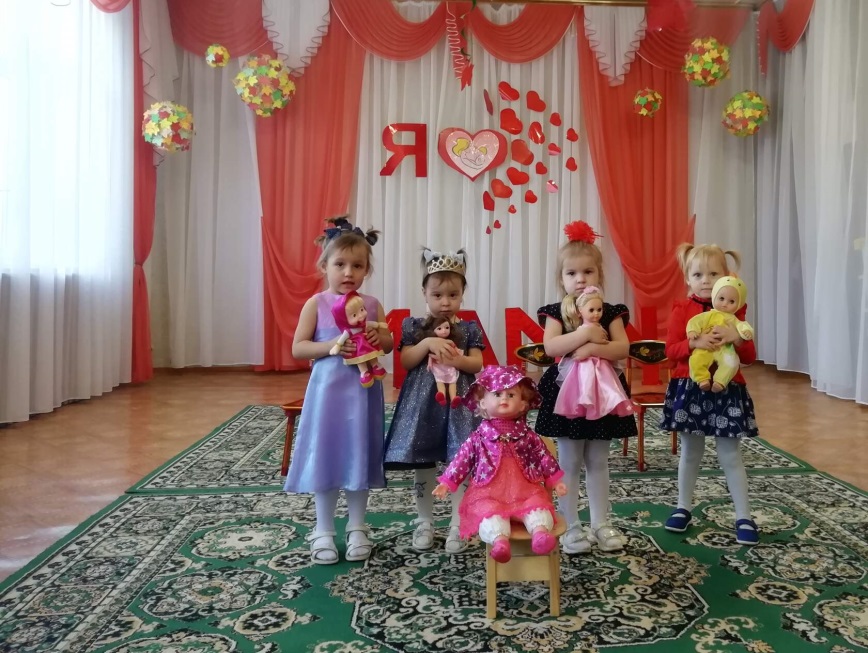 Наша группа дружная –
Умная, послушная,
Песни распевальная
И очень рисовальная.
Я сейчас всю группу нашу
Всеми красками раскрашу,
Пусть весѐлый наш портрет
Улыбается сто лет!
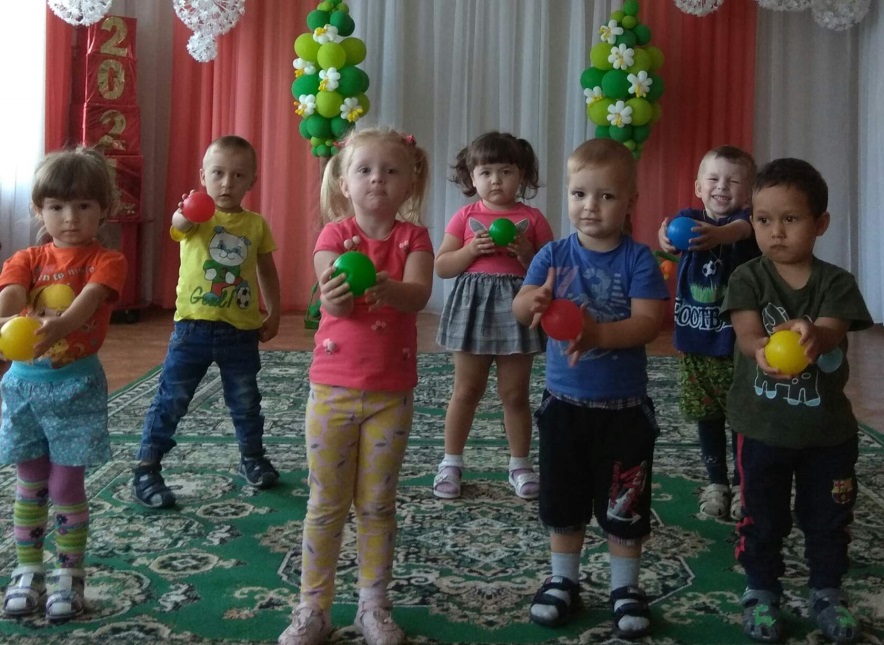 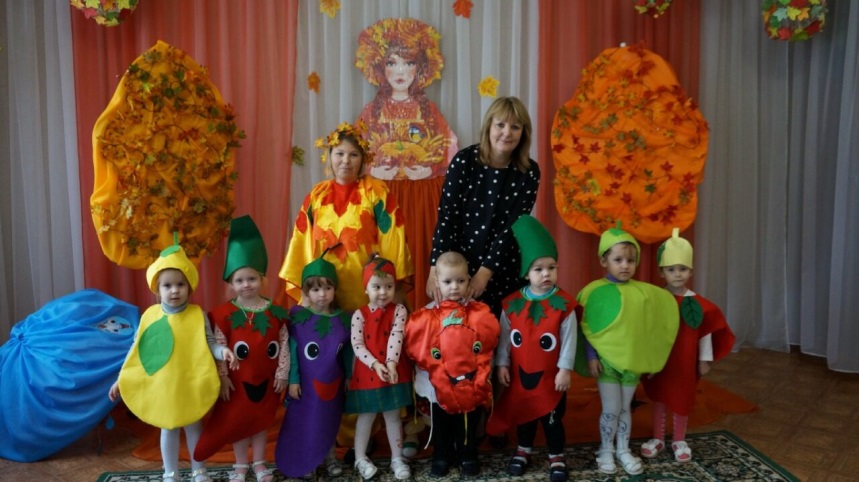 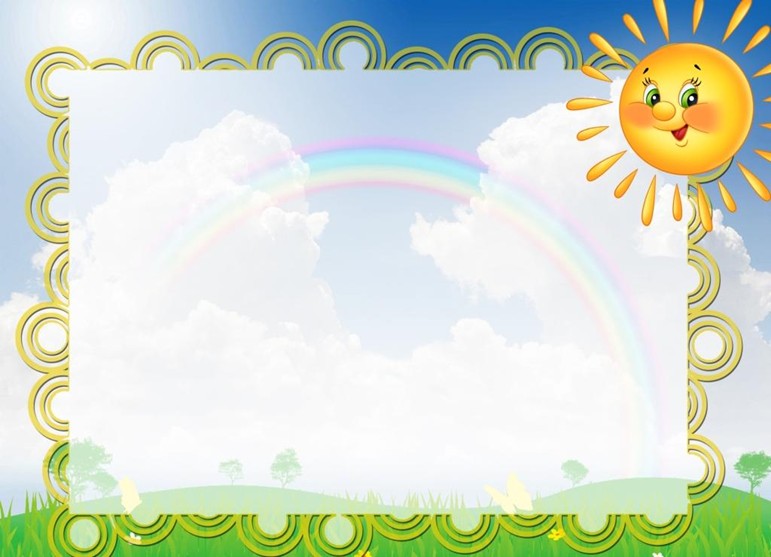 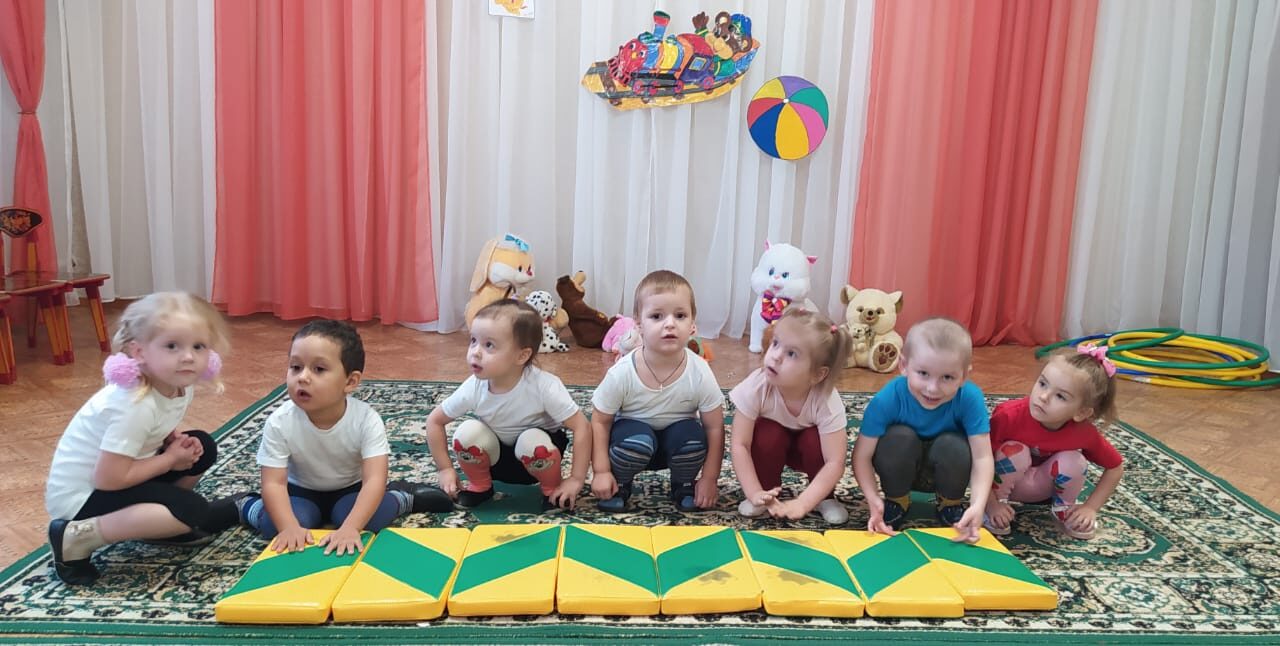 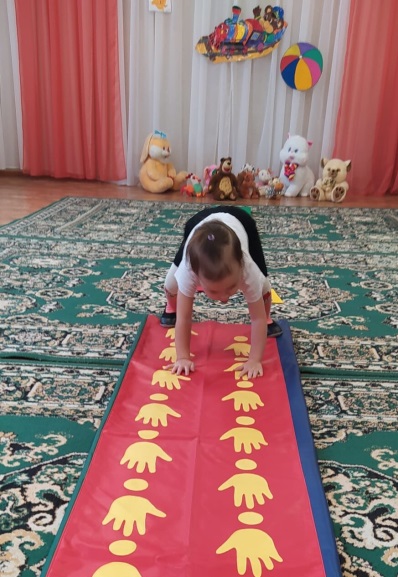 Здесь мы делаем зарядку, Ложкой правильно едим,
Приучаемся к порядку! Детский сад необходим!
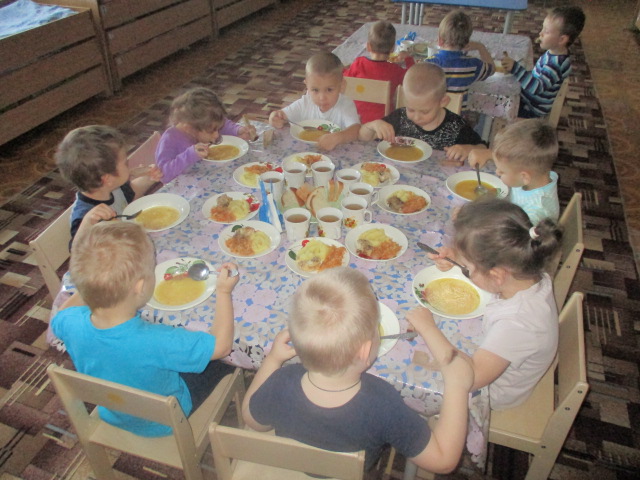 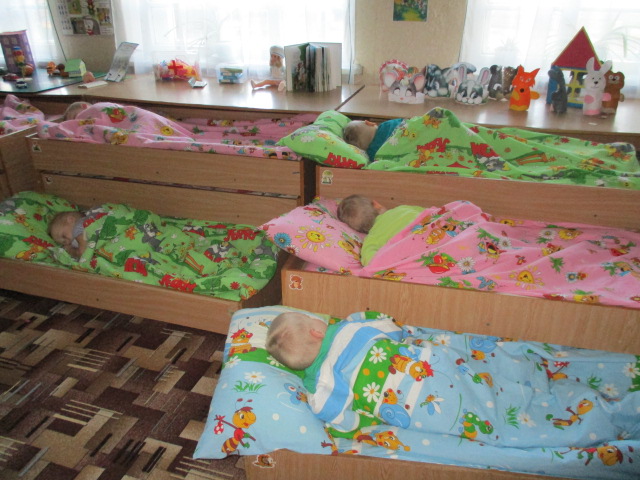 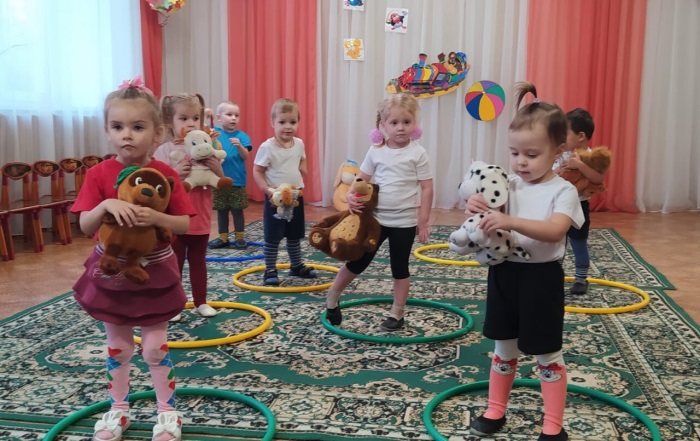 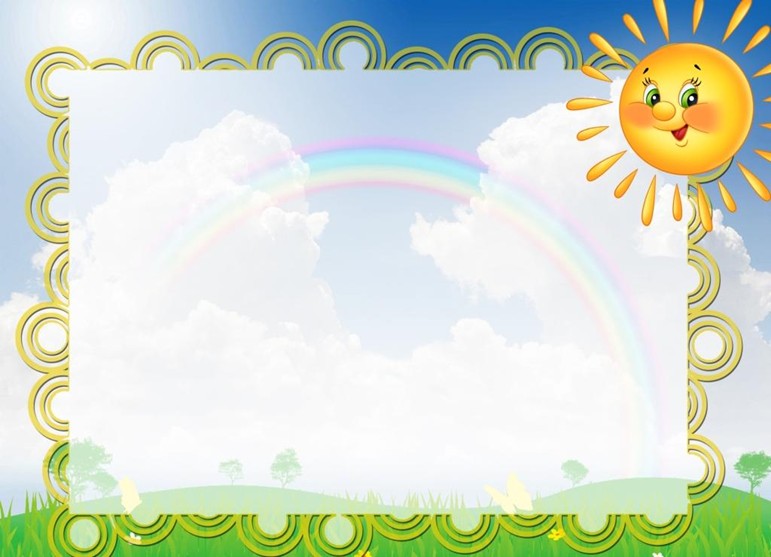 Учим мы стихи и песни
В нашей группе дошколят!
Места нет для нас чудесней!
Чем любимый детский сад!
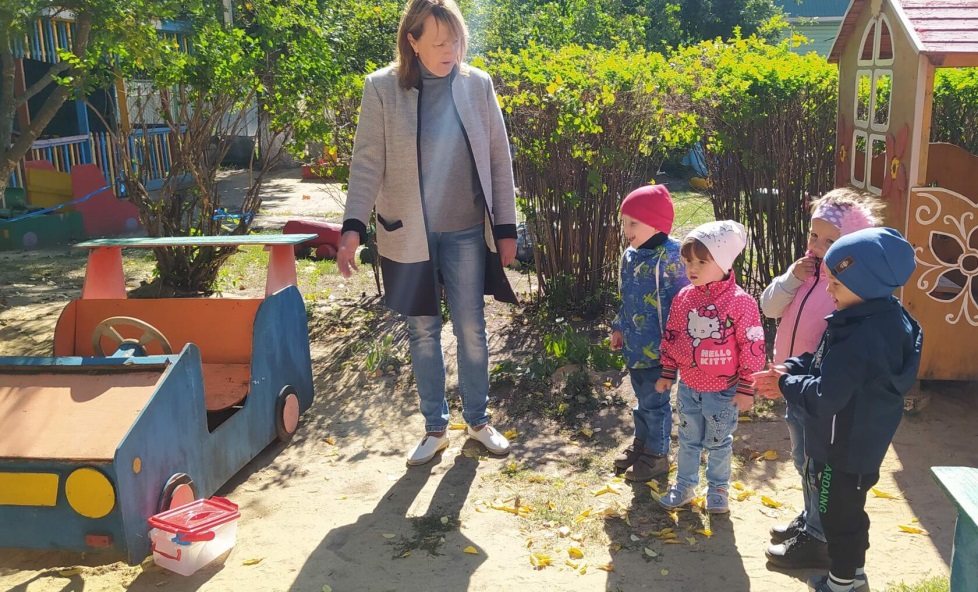 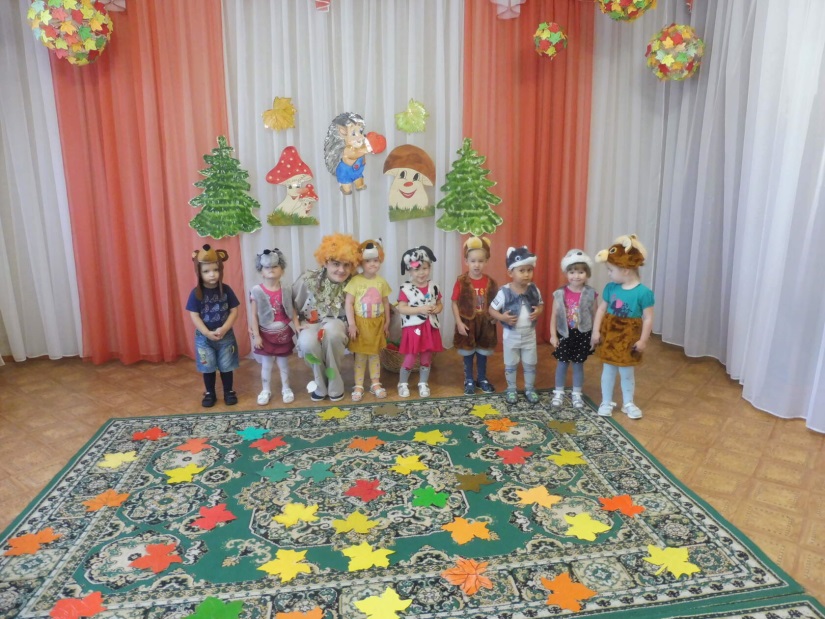 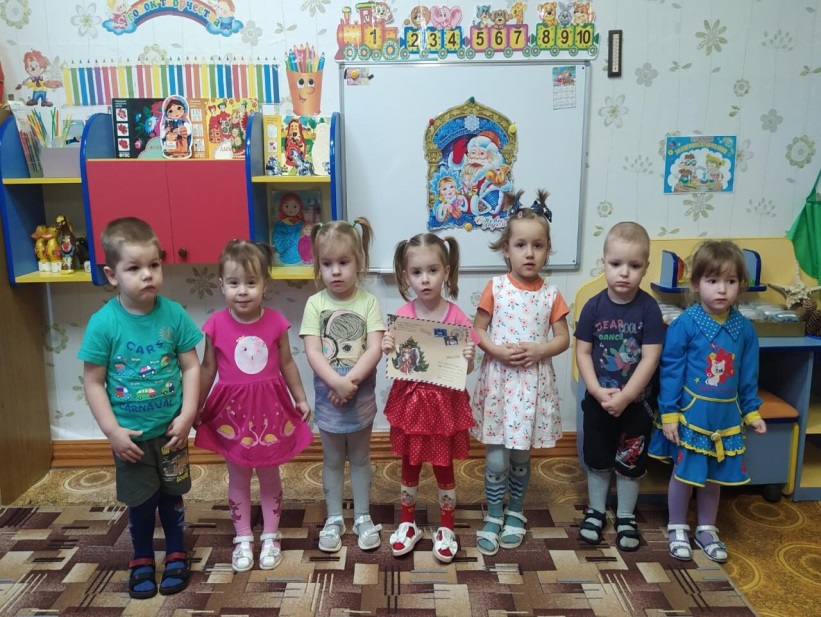 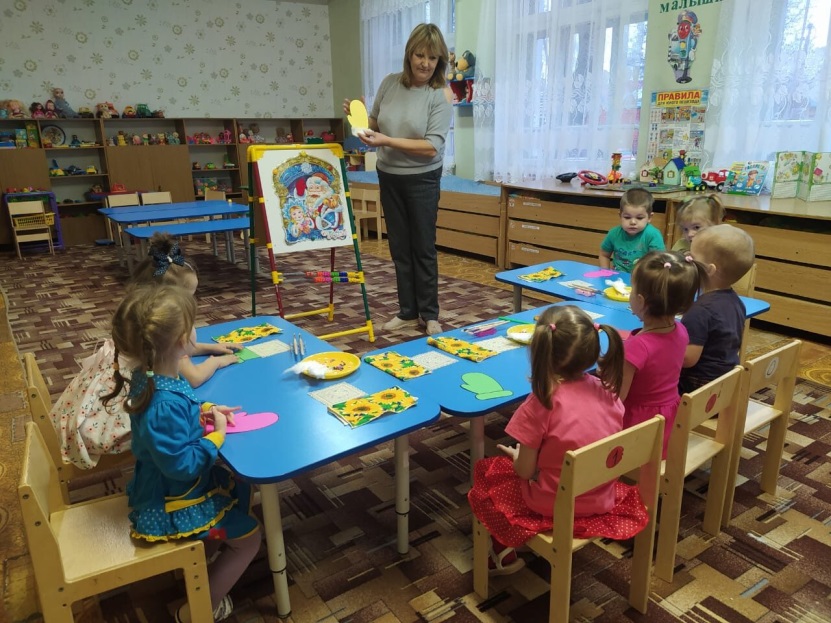 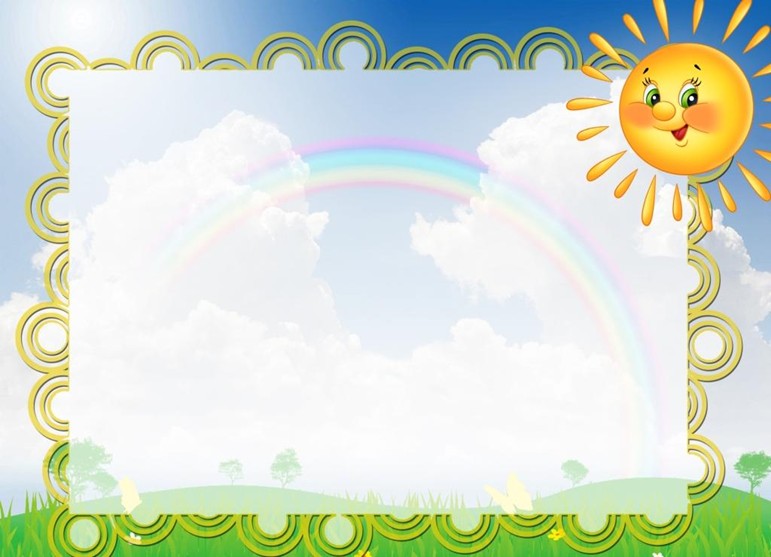 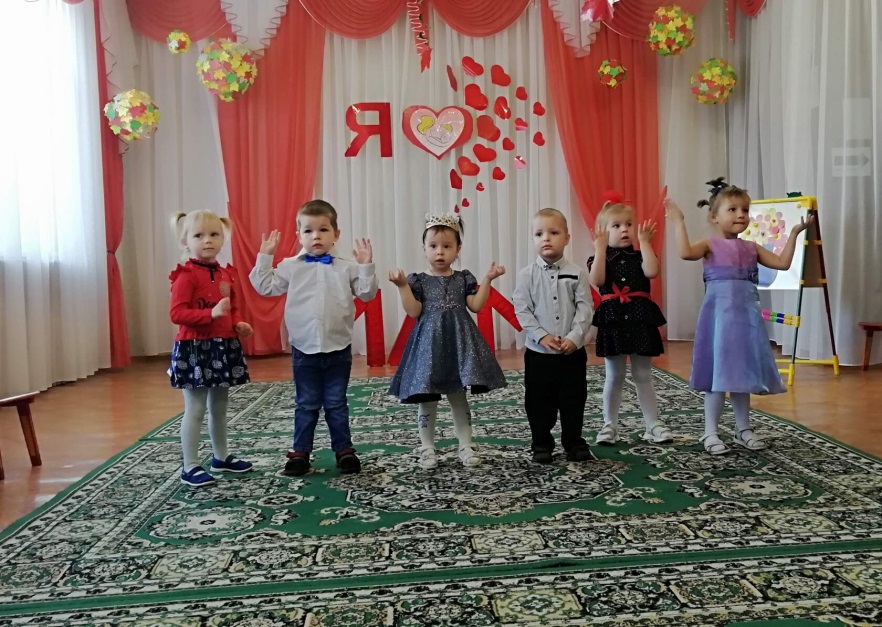 Пришли родители за нами. 
Мы спешим домой, к маме. 
День прошѐл, мы не устали, 
С друзьями весело играли!
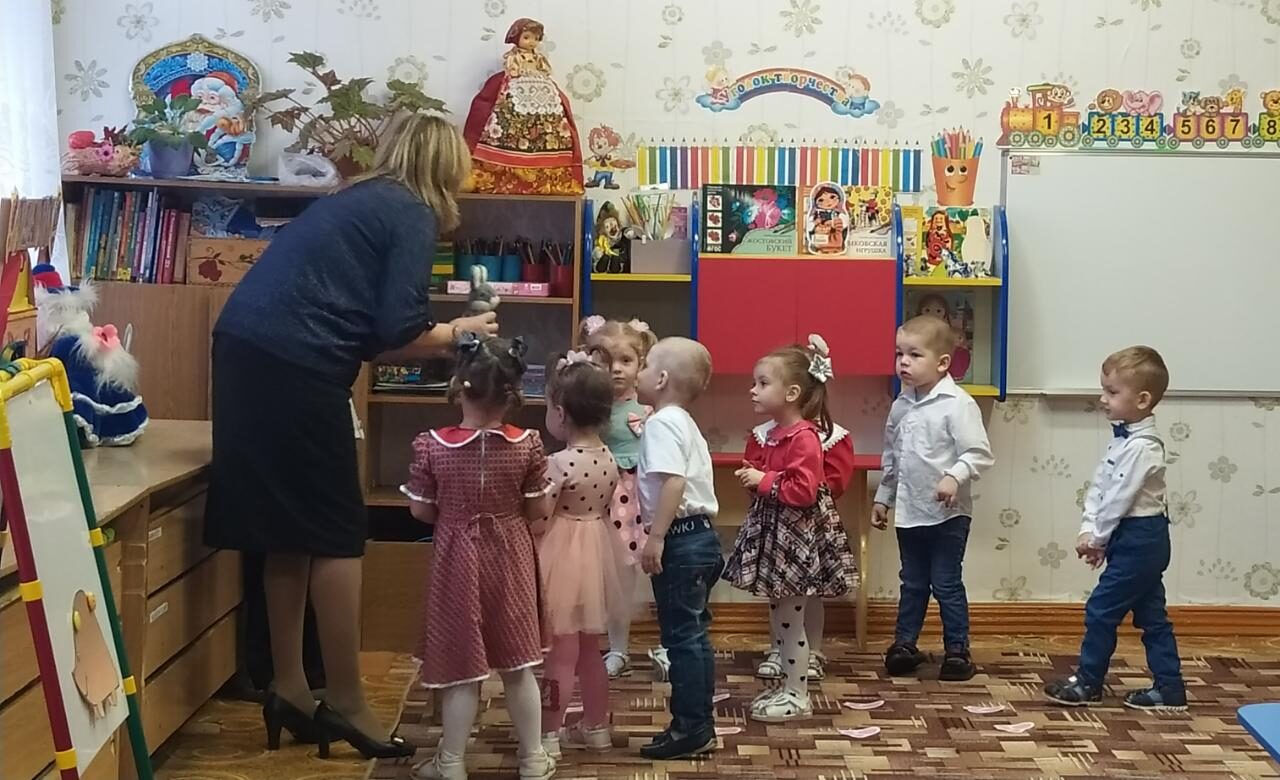 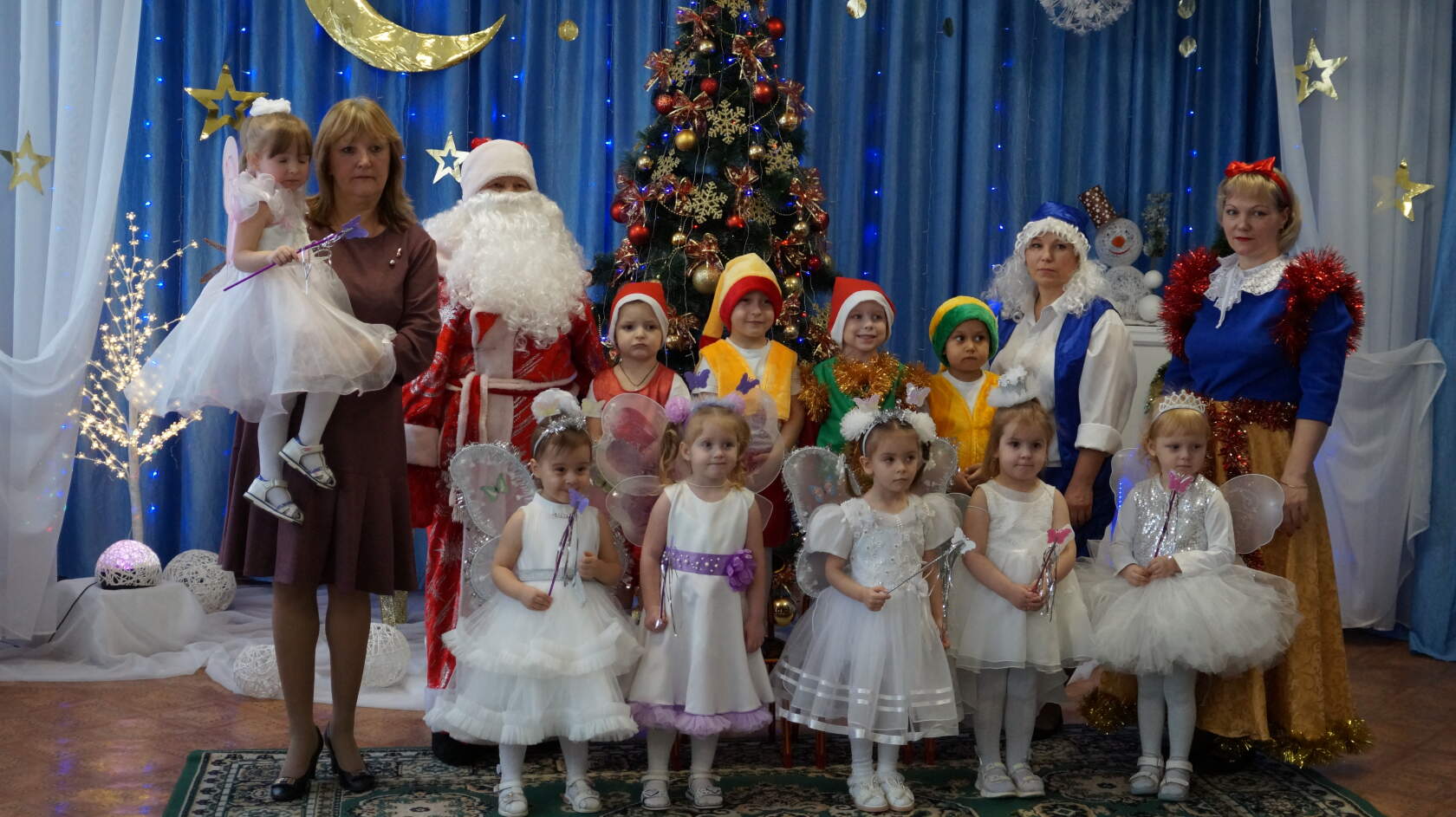